Словарь:
с... лют
п…беда
н…род
Р…дина
г…рой
г…род
М… сква
а
о
а
о
е
о
о
Найдите ошибки и запишите предложение верно. Подчеркните орфограммы.
Наш нород адержал пабеду в виликой атечественной вайне.
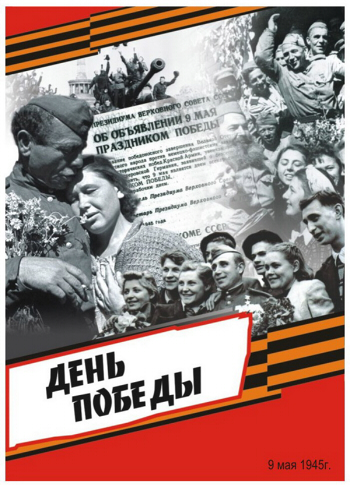 Найдите словосочетания, 
укажите род, число и 
падеж прилагательных.
Наш народ одержал победу в 
Великой Отечественной войне.
Проверь себя
!
Народ (чей?) наш
Одержал (что?) победу
Победу ( в чем? ) в Великой 
  Отечественной Войне

 (ж.р., ед. ч. ,П. п.)
Екатерининский дворец
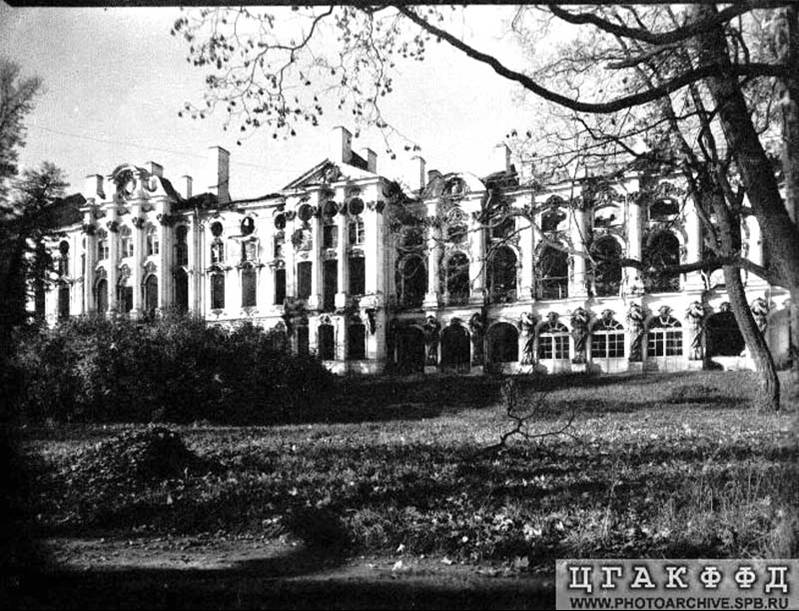 Фасад Екатерининского дворца 1944 год
Великая Отечественная Война
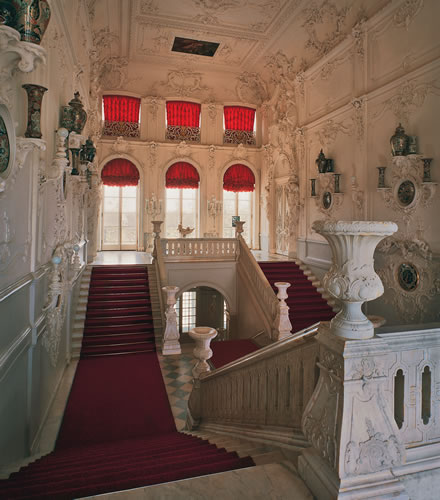 Парадная лестница Екатерининского дворца
2010 г
1944 год
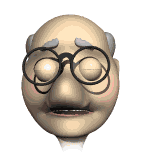 Была война…
С первого дня  войны  работники музея
     приступили к спасению экспонатов. В короткие сроки надо было подготовить к эвакуации музейные ценности. 
          То, что не успели вывести было бережно укрыто в земле.  Для этого были вырыты ямы, на дно которых предварительно насыпался песок. Мраморные скульптуры опускались в землю в деревянных ящиках, ямы закапывались и покрывались дерном. 
    	Планы укрытия скульптуры были секретными.
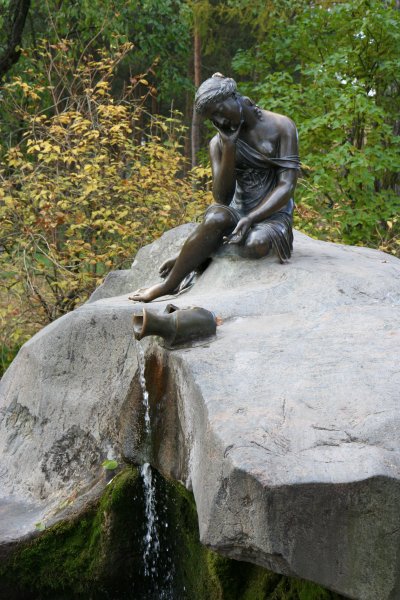 Из Екатерининского дворца удалось вывезти только 12 021 экспонат из 42 172.
	Это составляет менее 30 процентов.
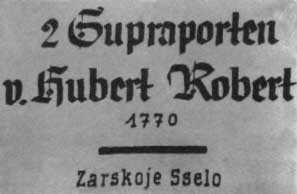 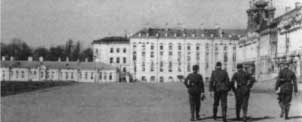 Маркировка 
художественных ценностей,
подготовленных для отправки 
в Германию
Немецкие солдаты на 
Парадной площади перед дворцом 1942г
Вставьте пропущенные буквы и объясните их написание.
После …св…бождения гор…да часть дв…рца была без крыши. Окна и двери были р…збиты. Пр…красные л…пные фигуры были изуродованы. Паркет из д…рогих п…род дер…ва был выдран, порублен. К…ртины и фарфор л…жали в гр…зи уничтоженных а…ей парка. Статуи без голов в…лялись в кустарнике. 
   	В страшном состоянии нах…дились наши ч…десные парки.
о
о
о
о
а
е
е
о
о
е
а
е
я
лл
а
о
у
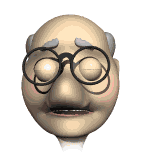 С каждым годом повышается интерес к нашему  городу - сокровищнице русского искусства, неразрывно связанному с жизнью и творчеством выдающихся русских писателей и поэтов.


		 

 		Сотни тысяч туристов ежегодно посещают Пушкин, чтобы ознакомиться с его литературными памятными местами, Екатерининским Дворцом-музеем, знаменитыми парками.
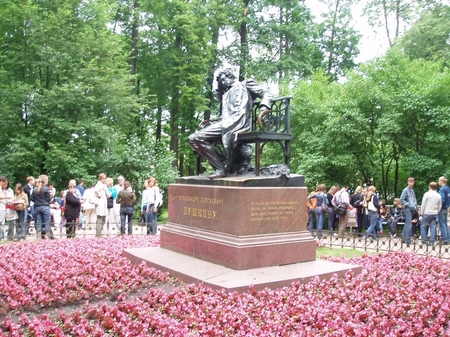 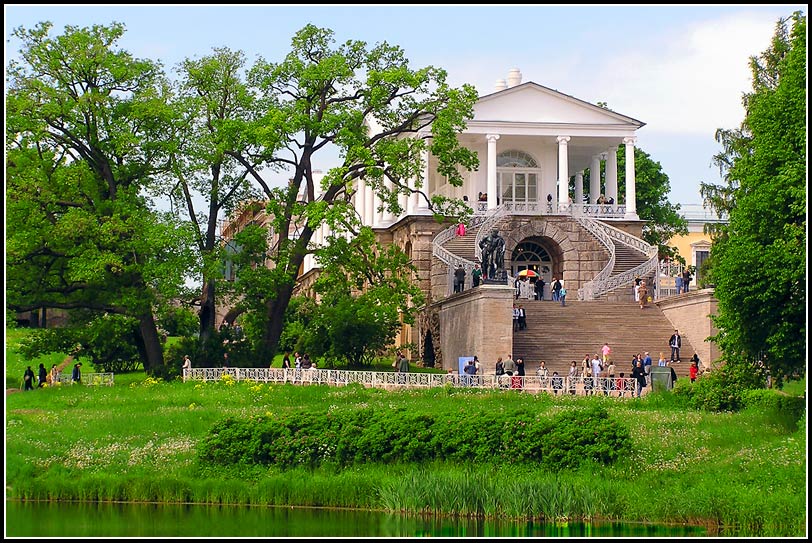 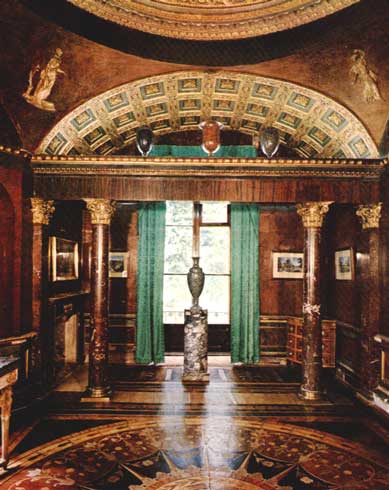 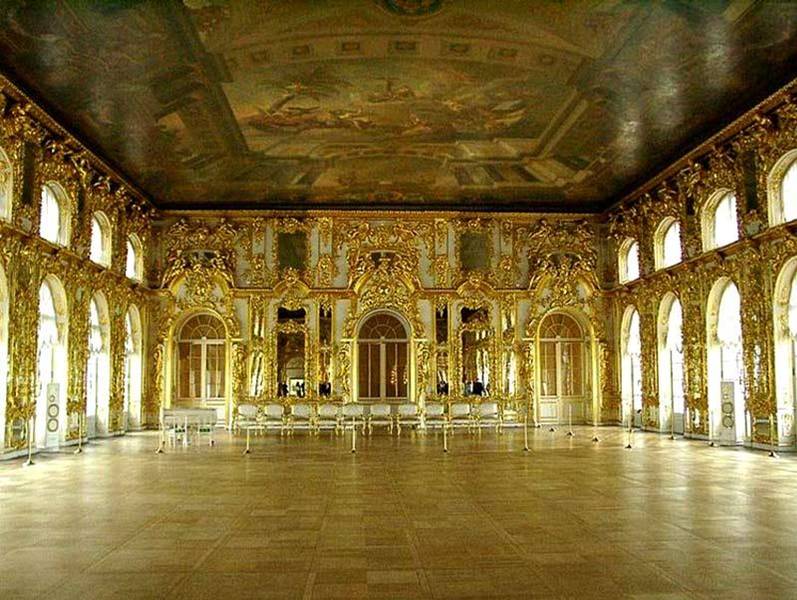 Создайте текст-приглашение в Царское село, используя словосочетания:
удивительный город; 
дорогие гости;
Екатерининский дворец;
прекрасные аллеи;
Царское село;
дворцовые сооружения;
пушкинские места;
архитектурные памятники;
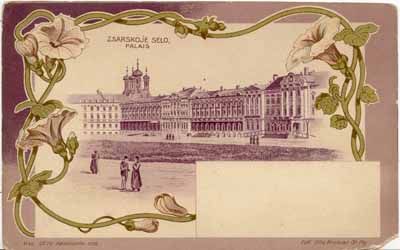